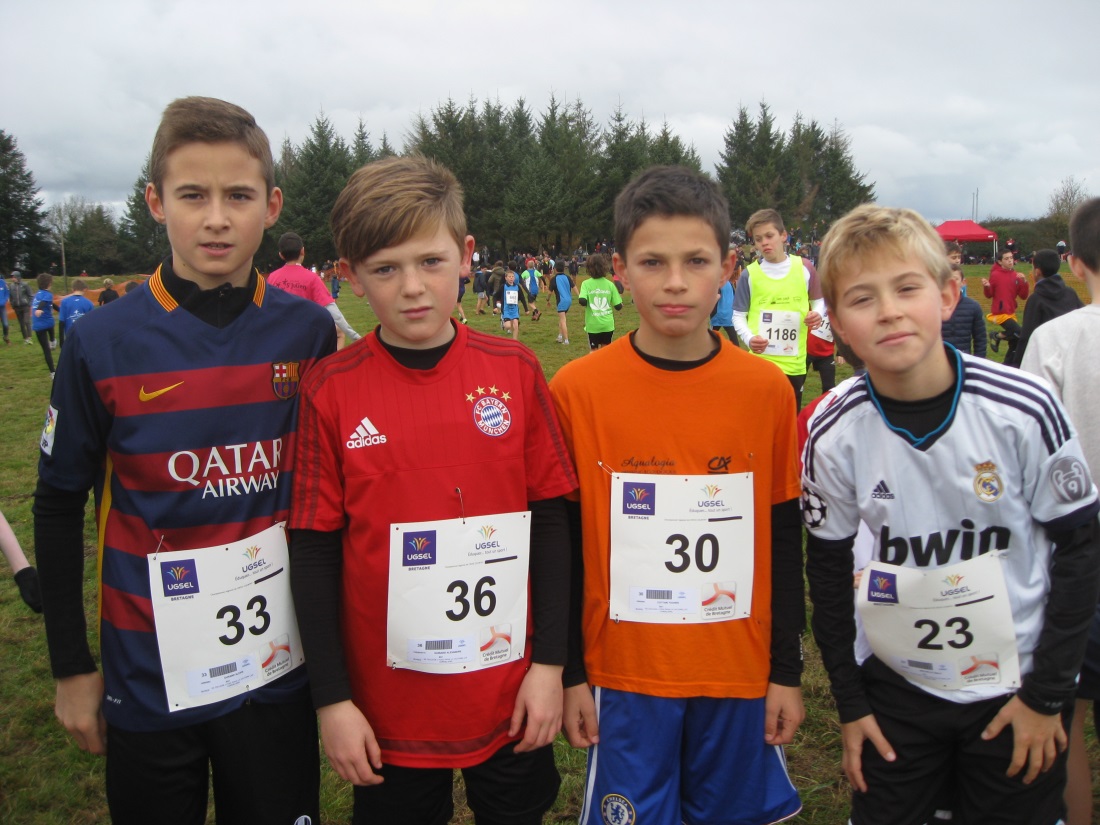 CROSS DEPARTEMENTALBenjamins Garçons 1ère année3ème par équipe
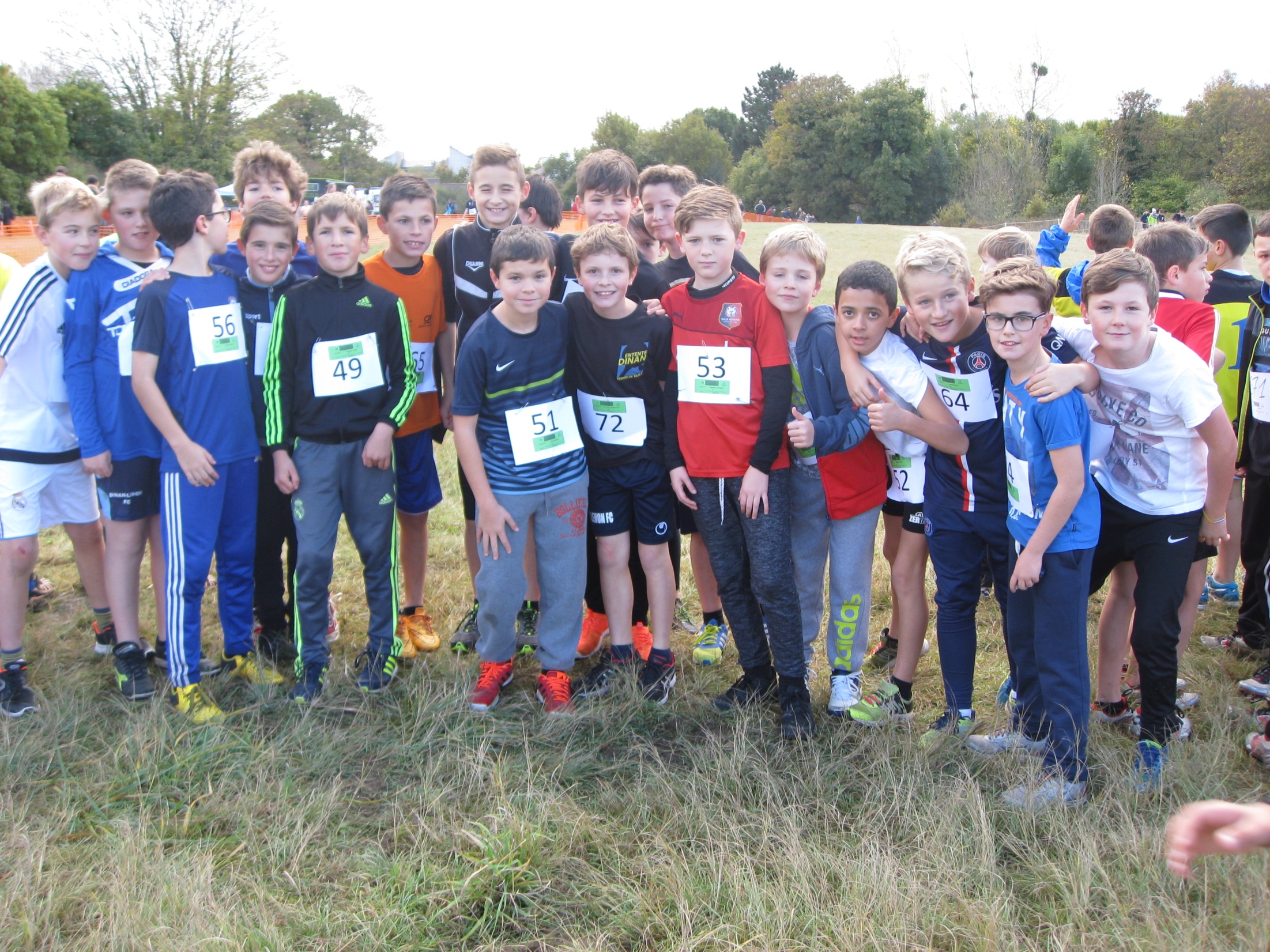